Финансовый отдел администрации Купросского сельского поселения
Отчет об исполнении  бюджета Купросского сельского поселения за 2018 годы
Заведующий  финансовым отделом
администрации Купросского сельского поселения
З.Н.Мальцева
Финансовый  отдел  администрации  Купросского сельского поселения
Параметры бюджета Купросского сельского 
поселения за 2018г.
(тыс.руб.)
Финансовый отдел администрации Купросского сельского поселения
Источники финансирования дефицита бюджета Купросского сельского поселения за 2018г.
Финансовый отдел администрации Купросского сельского поселения
Поступления в Бюджет Купросского сельского поселения за 2017-2018годы  по налоговым и неналоговым доходам (тыс.рублей)
[Speaker Notes: Налоговые и неналоговые доходы]
Финансовый отдел администрации Купросского сельского поселения
Безвозмездные поступления бюджета Купросского сельского поселения по безвозмездным поступлениям за 2018г
(тыс. руб.)
Финансовый отдел администрации Купросского сельского поселения
Соотношение собственных и безвозмездных доходов в доходной части бюджета Купросского сельского поселения в2018г
Финансовый отдел администрации Купросского сельского поселения
Исполнение расходной части бюджета Купросского 
сельского поселения за 2018г (тыс. руб.)
Финансовый отдел администрации Купросского сельского поселения
Структура расходов бюджета Купросского сельского поселения за 2018 год
Финансовый отдел администрации Купросского сельского поселения
Расходы за счет средств дорожного фонда Купросского сельского поселения в 2018г
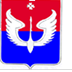 Финансовый отдел администрации Купросского сельского поселения